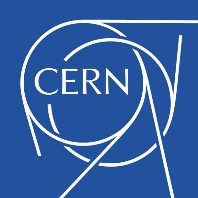 CERNScience and Technology
Alberto Di Meglio
CERN openlab Head
DOI: 10.5281/zenodo.18183, CC-BY-SA, images courtesy of CERN
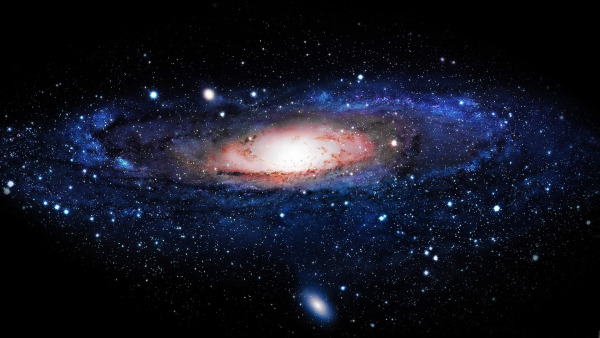 The Higgs Boson completes the Standard Model,
but the Model explains only about 5% of our Universe
What is the other 95% of the Universe made of?
How does gravity really works?
Why there is no antimatter in nature?
Alberto Di Meglio – CERN Science and Technology - CIOCity 2015
2
The Large Hadron Collider (LHC)
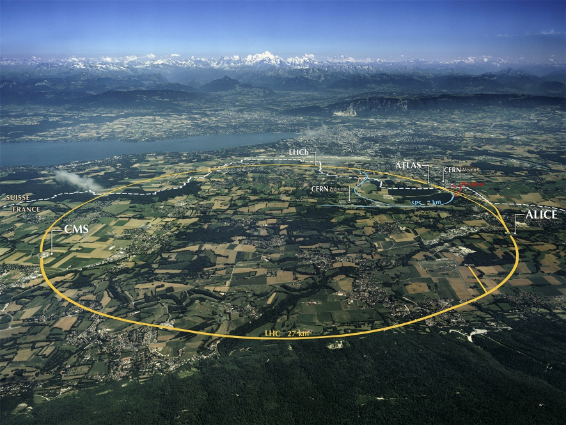 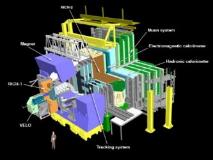 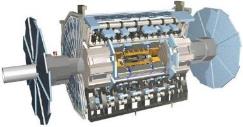 ATLAS
LHCb
CMS
ALICE
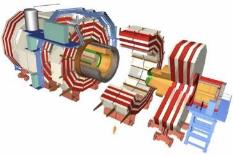 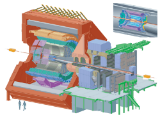 Alberto Di Meglio – CERN Science and Technology - CIOCity 2015
3
Worldwide LHC Computing Grid
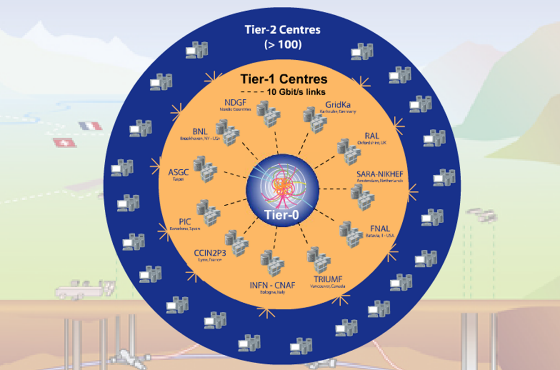 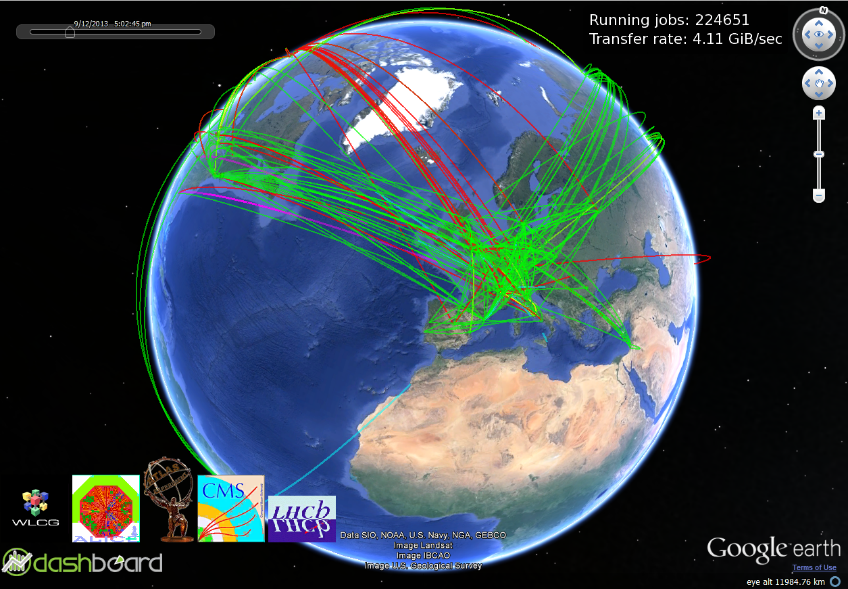 Tier-0 (CERN):
Data recording
Initial data reconstruction
Data distribution

Tier-1 (12 centres):
Permanent storage
Re-processing
Analysis
Tier-2  (68 Federations, ~140 centres):
 Simulation
 End-user analysis

525,000 cores
450 PB
Alberto Di Meglio – CERN Science and Technology - CIOCity 2015
4
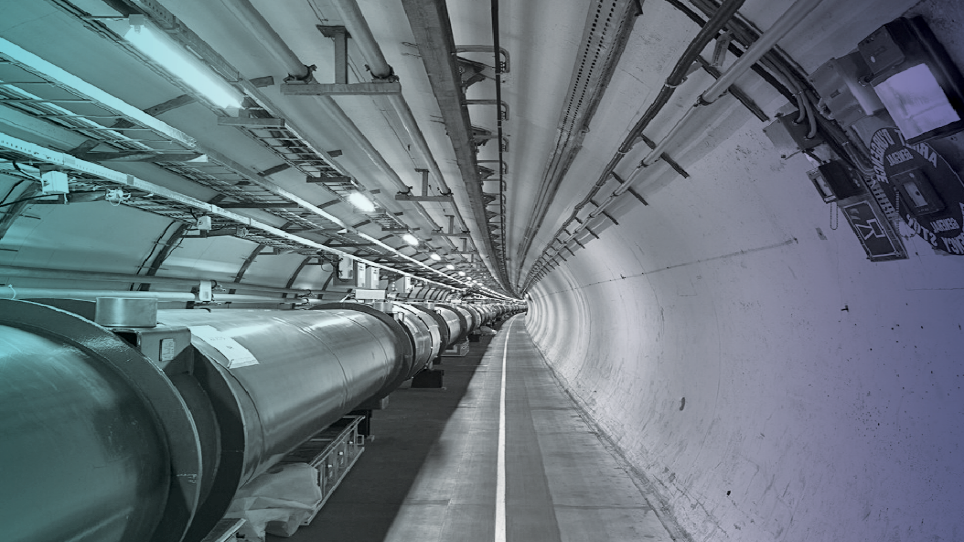 1 PB/s of data generated by the detectors

Up to 30 PB/year of stored data

A distributed computing infrastructure
of half a million cores working 24/7

An average of 40M jobs/month

An continuous data transfer rate of 4-6 GB/s
across the Worldwide LHC Grid
5
Alberto Di Meglio – CERN Science and Technology - CIOCity 2015
Processing 1 year of LHC data
?
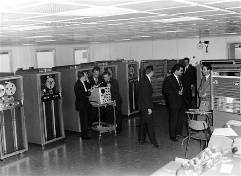 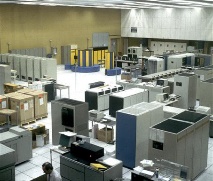 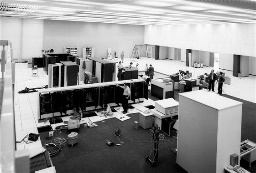 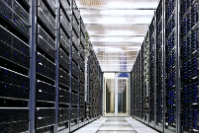 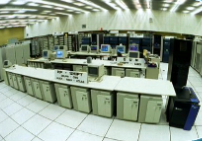 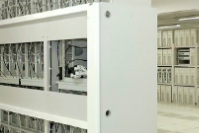 CDC 7670
IBM 7090
HP-UX
The Grid
Next Gen
Cray X-MP/48
Commodity
1995
Today
1960
1970
1985
2005
Tomorrow
Big Bang
Cretaceous
“Lucy”
Agriculture
Moon
Higgs
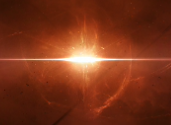 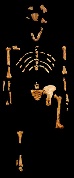 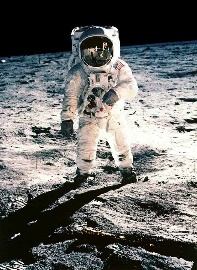 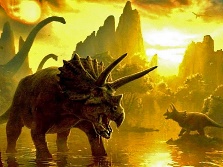 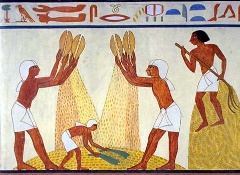 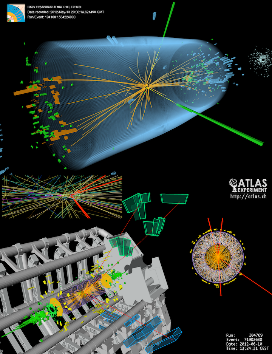 ~1 month
1 year
13.2B years
65M years
3.2M years
11,000 years
45 years
Alberto Di Meglio – CERN Science and Technology - CIOCity 2015
6
From Science to Technology
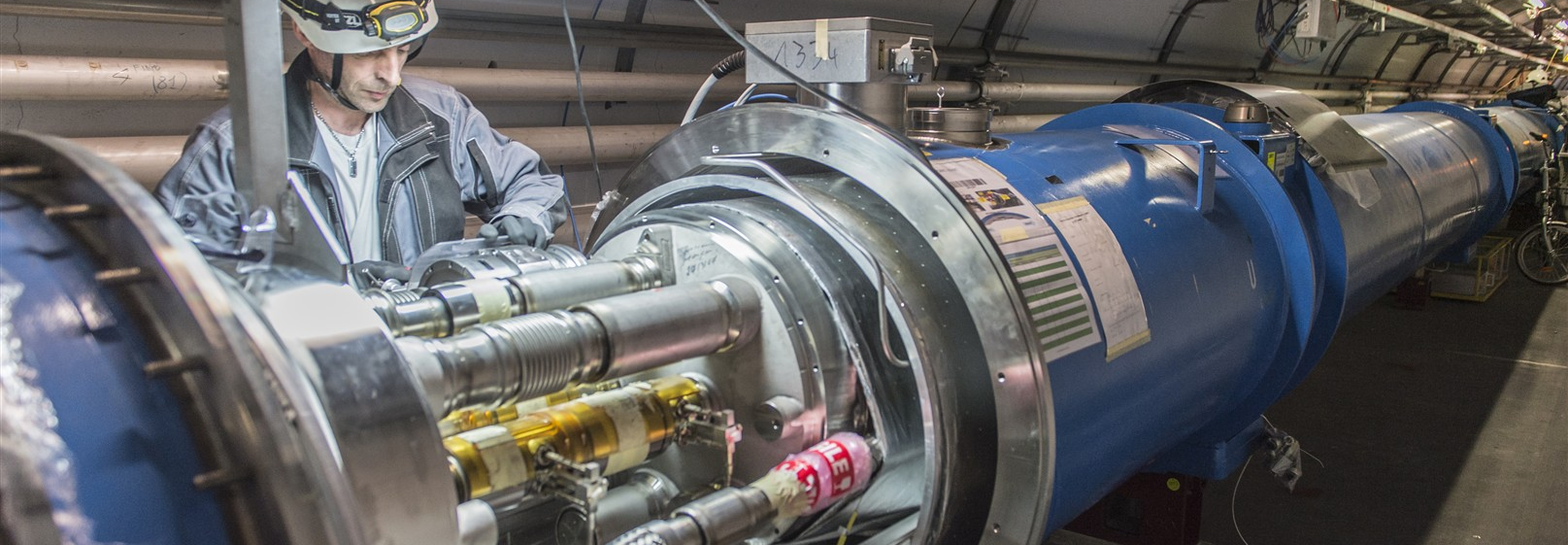 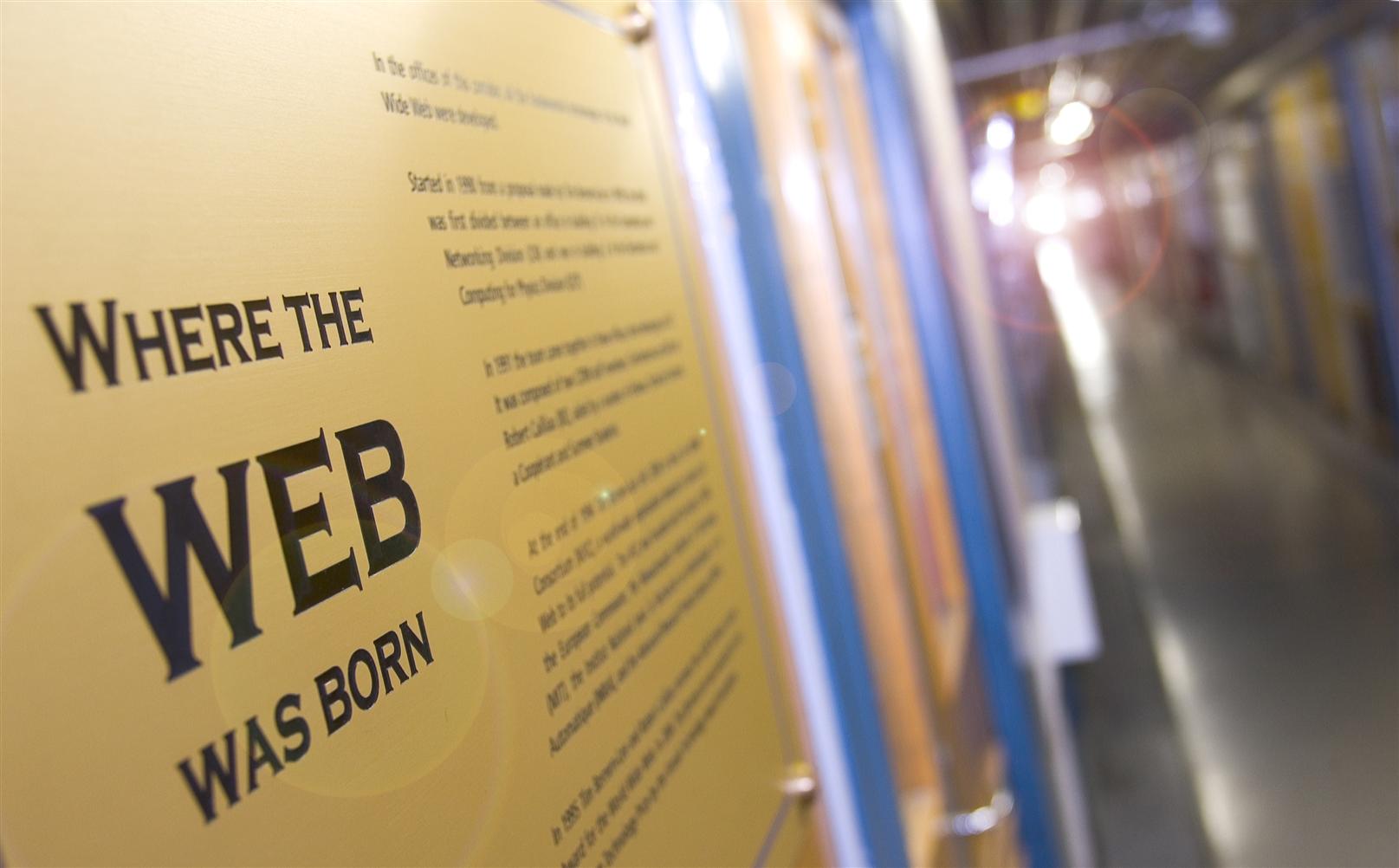 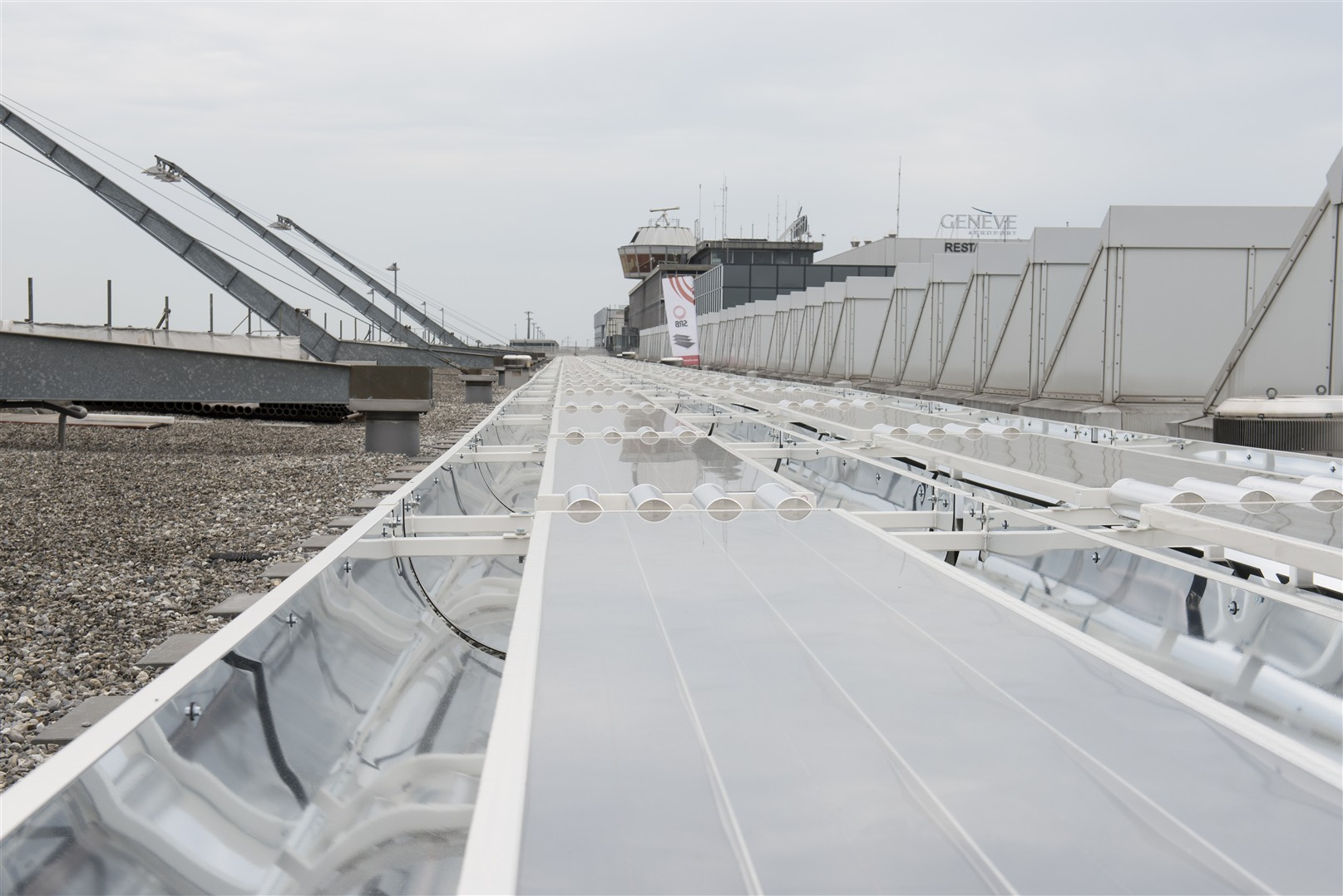 The World Wide Web
High-EfficiencySolar Panels
Mechanical Eng.
Material Science
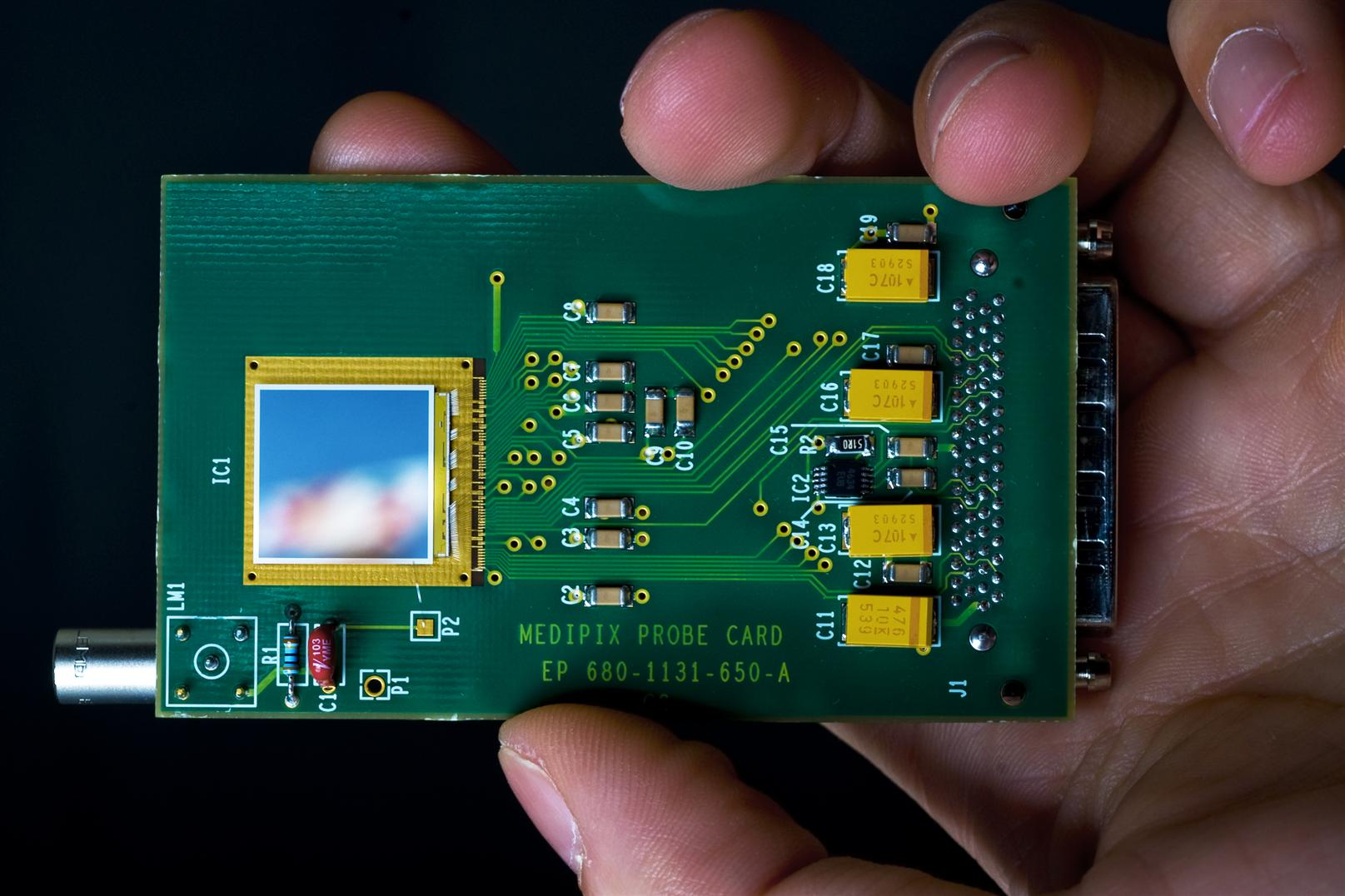 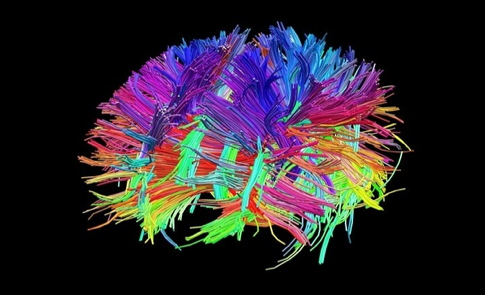 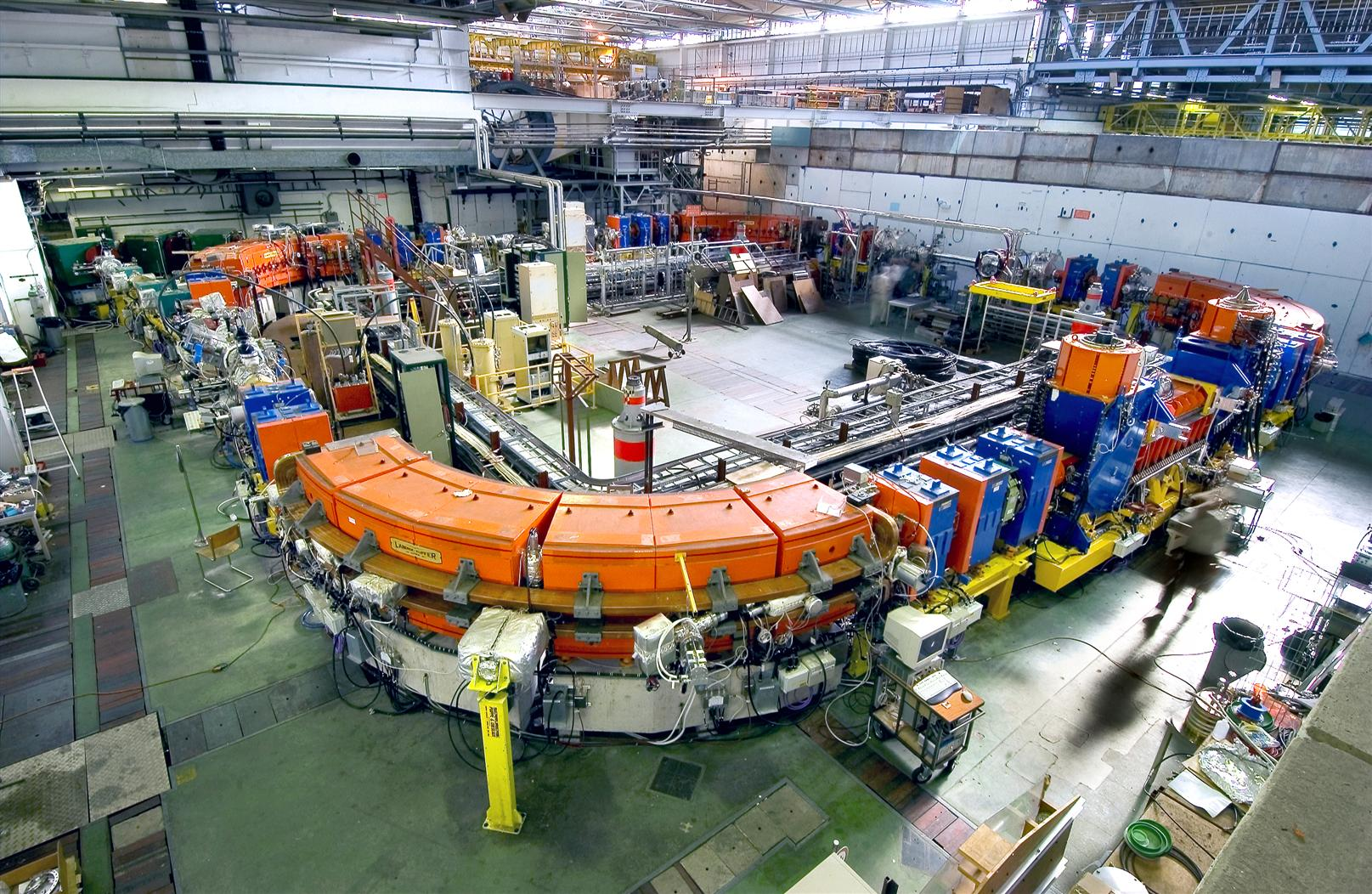 Radiation Sensors
Hadron Therapy
Simulation Software
Alberto Di Meglio – CERN Science and Technology - CIOCity 2015
7
LHC Schedule
2009
2010
2011
2011
2013
2014
2015
2016
2017
2018
2019
2020
2021
2022
2023
2024
2030?
…
First run
LS1
Second run
LS2
Third run
HL-LHC
FCC?
LS3
Phase-1 Upgrade
(design energy,
design luminosity)
Phase-2 Upgrade
(High Luminosity)
Phase-0 Upgrade
(design energy,
nominal luminosity)
LHC startup
900 GeV
An order or two of magnitude
more data than today to be collected, processed and stored
in the next 10 years
7 TeV
L=6x1033 cm-2s-1
Bunch spacing = 50 ns
14 TeV
L=1x1034 cm-2s-1
Bunch spacing = 25 ns
14 TeV
L=2x1034 cm-2s-1
Bunch spacing = 25 ns
14 TeV
L=1x1035 cm-2s-1
Spacing = 12.5 ns
Alberto Di Meglio – CERN Science and Technology - CIOCity 2015
8
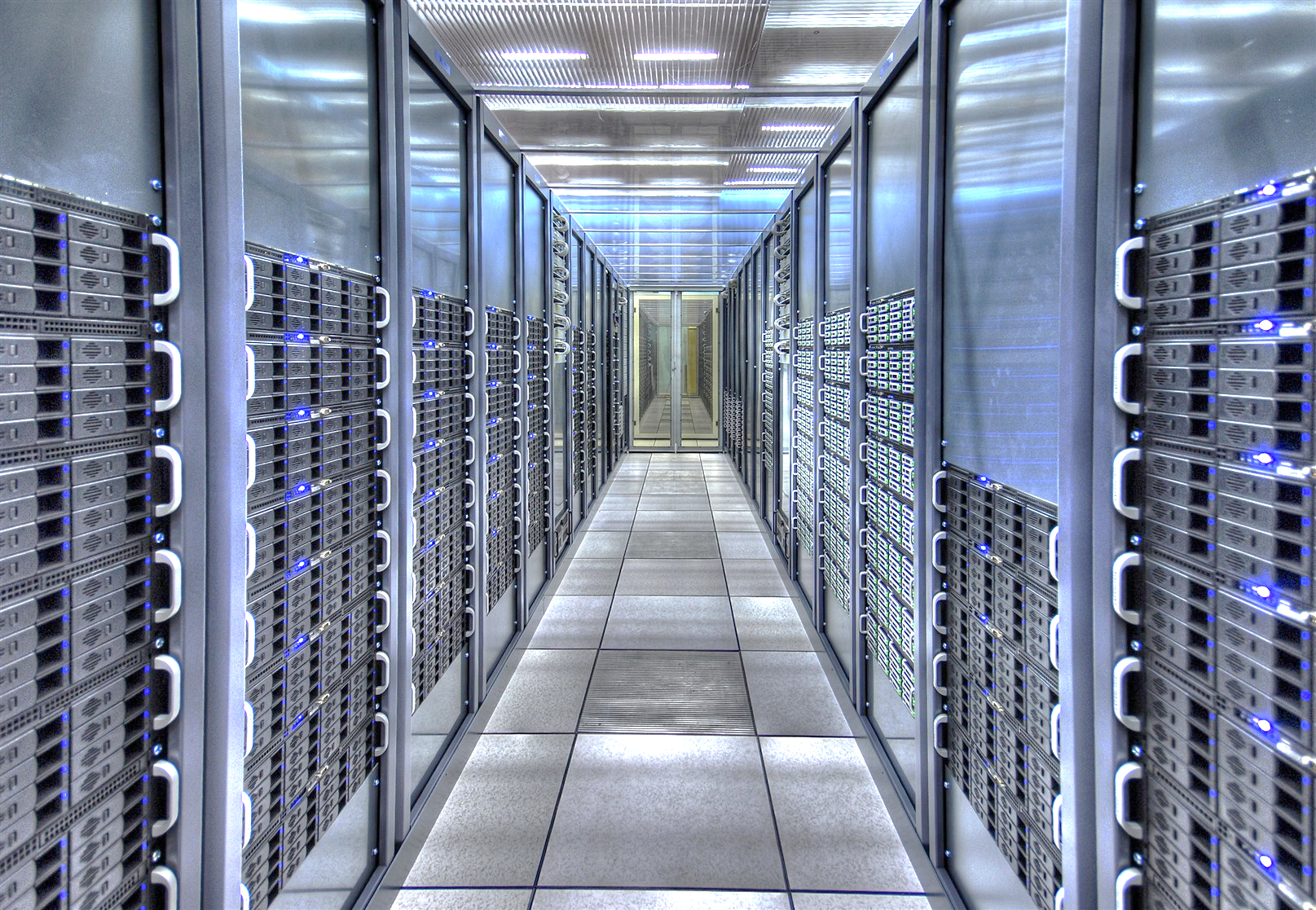 Information Technology Research Areas
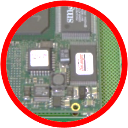 Data acquisition and filtering
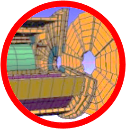 Computing platforms, data analysis, simulation
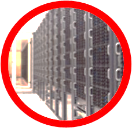 Data storage and long-term data preservation
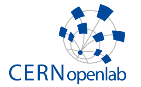 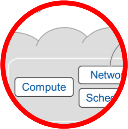 Compute provisioning (cloud)
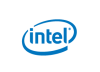 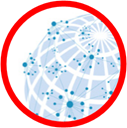 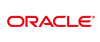 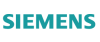 Networks
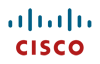 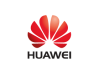 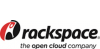 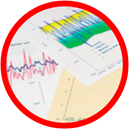 Data analytics
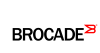 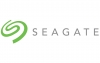 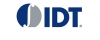 Alberto Di Meglio – CERN Science and Technology - CIOCity 2015
9
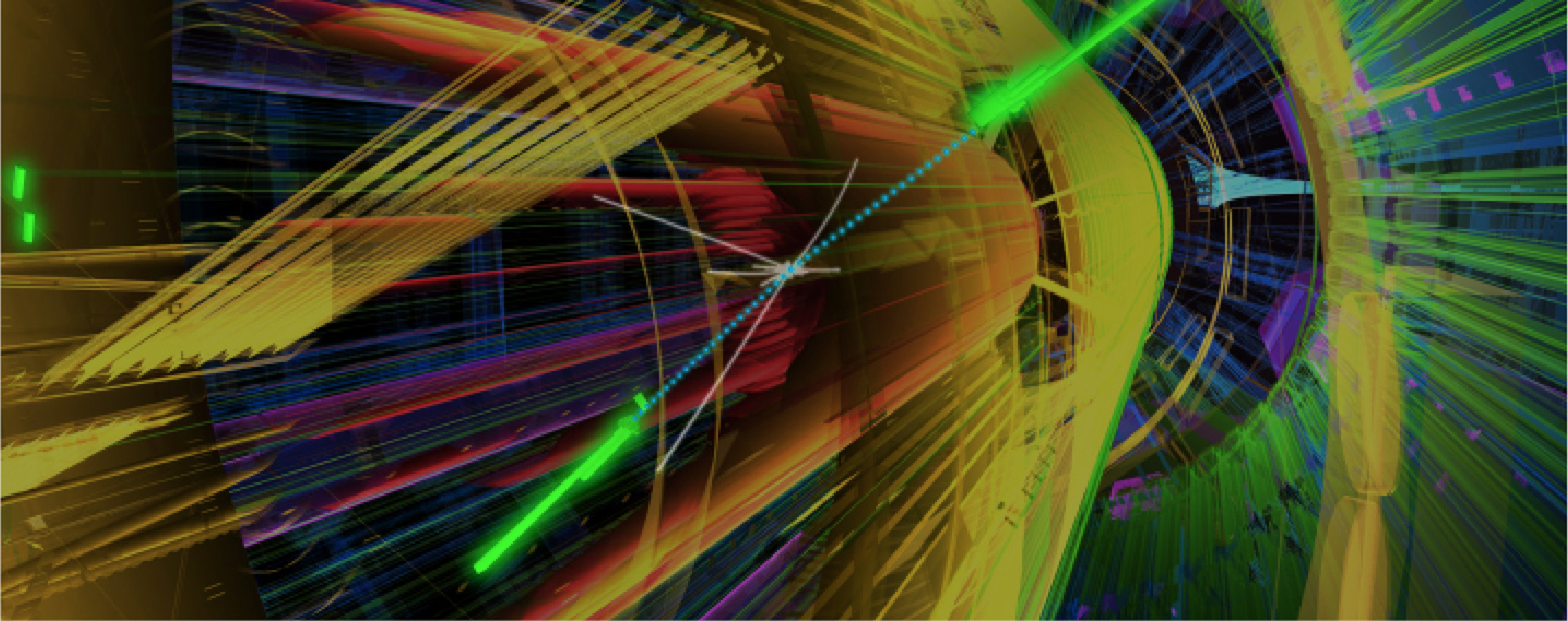 Next Frontiers
Exotic Particles
Supersymmetry
Dark Matter
13 TeV Collisions
Quark-Gluon Plasma
Antimatter
Extra Dimensions
Alberto Di Meglio – CERN Science and Technology - CIOCity 2015
10
Executive contact
Alberto Di Meglio, CERN openlab Head
alberto.di.meglio@cern.ch

Technical contact
Fons Rademakers, CERN openlab CTO
fons.rademakers@cern.ch

Communication contact
Mélissa Gaillard, CERN openlab Communication Officer
melissa.gaillard@cern.ch

Admin contact
Kristina Gunne, CERN openlab Administration Officer
kristina.gunne@cern.ch
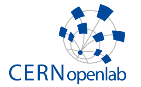 This work is licensed under a Creative Commons Attribution-ShareAlike 3.0 Unported License. It includes photos, models and videos courtesy of CERN and uses contents provided by CERN and CERN openlab
Alberto Di Meglio – CERN Science and Technology - CIOCity 2015
11